DSP First, 2/e
Lecture 18
DFS: Discrete Fourier Series, and Windowing
License Info for DSPFirst Slides
This work released under a Creative Commons License with the following terms:
Attribution
The licensor permits others to copy, distribute, display, and perform the work. In return, licensees must give the original authors credit. 
Non-Commercial
The licensor permits others to copy, distribute, display, and perform the work. In return, licensees may not use the work for commercial purposes—unless they get the licensor's permission.
Share Alike
The licensor permits others to distribute derivative works only under a license identical to the one that governs the licensor's work.
Full Text of the License
This (hidden) page should be kept with the presentation
Aug 2016
© 2003-2016, JH McClellan & RW Schafer
2
READING ASSIGNMENTS
This Lecture:
Chapter 8, Sections 8-3, 8-5 & 8-6
Aug 2016
© 2003-2016, JH McClellan & RW Schafer
3
LECTURE OBJECTIVES
Discrete Fourier Series for periodic x[n]



DFT of one period with scaling by 1/Ngives scaled DFS coefficients
Windowing
extract short sections from long signal
Aug 2016
© 2003-2016, JH McClellan & RW Schafer
4
Review
Discrete Fourier Transform (DFT)



DFT is frequency sampled DTFT
For finite-length signals
DFT computation via FFT
FFT of zero-padded signalmore freq samples

Transform pairs & properties (DTFT & DFT)
Aug 2016
© 2003-2016, JH McClellan & RW Schafer
5
Comparison: DFT and DTFT
Discrete Fourier Transform (DFT)
Inverse DFT
Discrete-time Fourier Transform (DTFT)
Inverse DTFT
Aug 2016
© 2003-2016, JH McClellan & RW Schafer
6
Inverse DFT always makes a periodic signal
Evaluate N-pt IDFT outside of [0,N-1]







Thus the IDFT synthesizes a periodic signal
Aug 2016
© 2003-2016, JH McClellan & RW Schafer
7
Fourier Series for Discrete-Time Signal
Given a periodic sequence x[n], how do we write it as a sum of sinusoids (or complex exponentials) ?
Which frequencies?  How many?  Fundamental ?
Exponentials must have the same period as x[n], which is N.   There are only N possible exps.
Aug 2016
© 2003-2016, JH McClellan & RW Schafer
8
Discrete Fourier Series Representation (2)
Given the sequence x[n], how do we find ak?
Recall IDFT always synthesizes a periodic x[n]
So, we find ak by taking the
N-pt DFT of one period of x[n]
and then multiplying by 1/N
Aug 2016
© 2003-2016, JH McClellan & RW Schafer
9
Discrete Fourier Series (DFS)
Synthesis of a periodic  signal  x[n] = x[n+N]
Find ak by taking N-pt DFT
of one period of x[n]
and then multiplying by 1/N
Aug 2016
© 2003-2016, JH McClellan & RW Schafer
10
DFT of one period  DFS
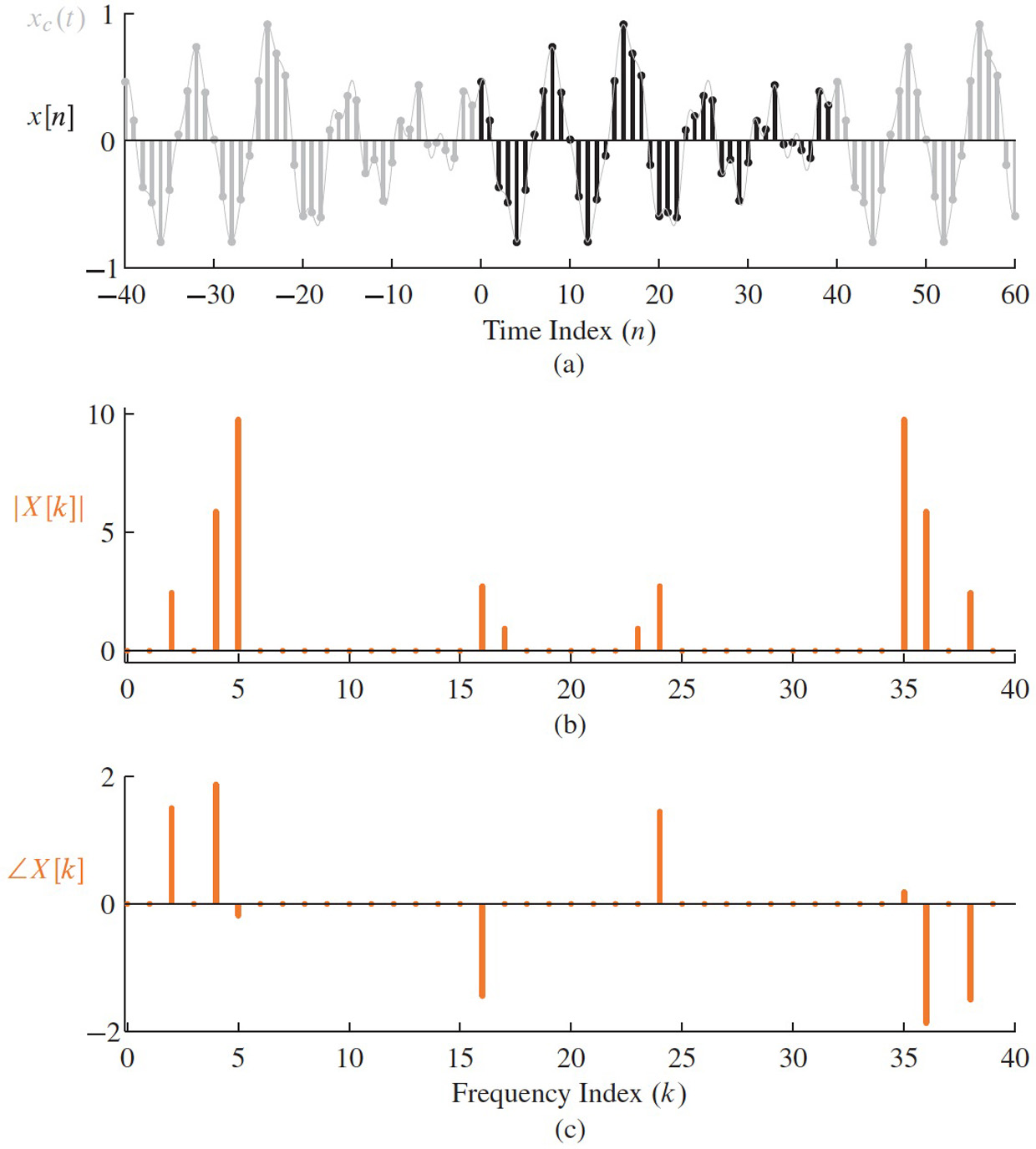 Can you get the DFS coeffs from this DFT ?
Figure 8-12   Periodic sequence x[n] in (8.43) and the corresponding 40-point DFT spectrum X[k]. (a) Dark region indicates the 40-point interval (starting at n = 0) taken for analysis. (b) DFT magnitude spectrum. (c) DFT phase spectrum.
Aug 2016
© 2003-2016, JH McClellan & RW Schafer
11
DFS Synthesis Example
Recall negative frequencies in high indices for the DFT
Aug 2016
© 2003-2016, JH McClellan & RW Schafer
12
How is DFS related to cont-time Fourier Series ?
Fourier Series (from Chap. 3)


Need to obey the Nyquist rate: i.e., band-limited signal



Then sample
Aug 2016
© 2003-2016, JH McClellan & RW Schafer
13
How is DFS related to cont-time Fourier Series (2)
Band-limited Fourier Series (from Chap. 3)


Can be sampled to give periodic x[n]


Compare to DFS



Same coefficients
Aug 2016
© 2003-2016, JH McClellan & RW Schafer
14
Spectrum Analysis of a Periodic Signal x[n]
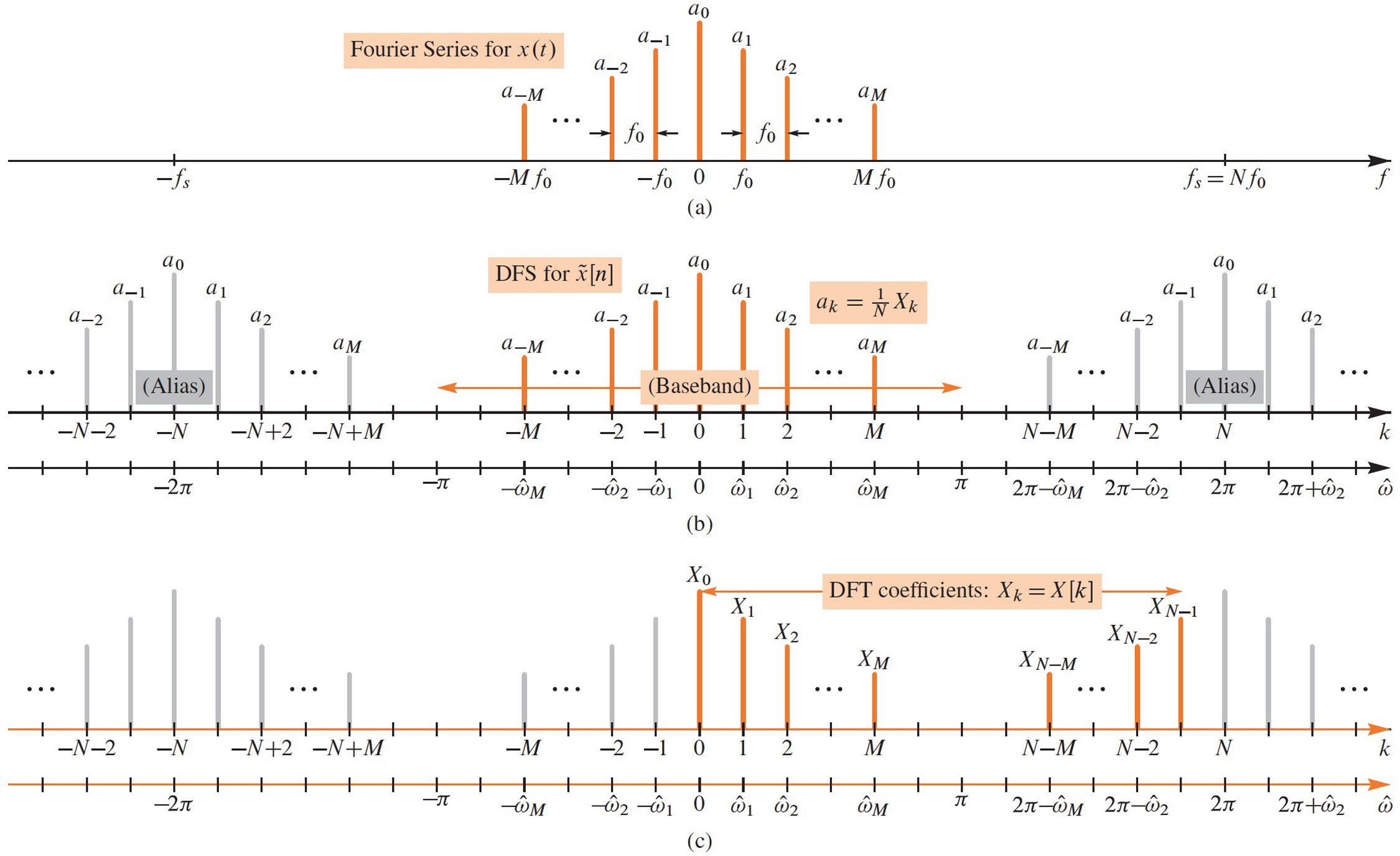 Aug 2016
© 2003-2016, JH McClellan & RW Schafer
15
Windows
Finite-Length signal (L) with positive values
Extractor
Truncator
Aug 2016
© 2003-2016, JH McClellan & RW Schafer
16
Von Hann Window   (Time Domain)
Plot of Length-20 von Hann window
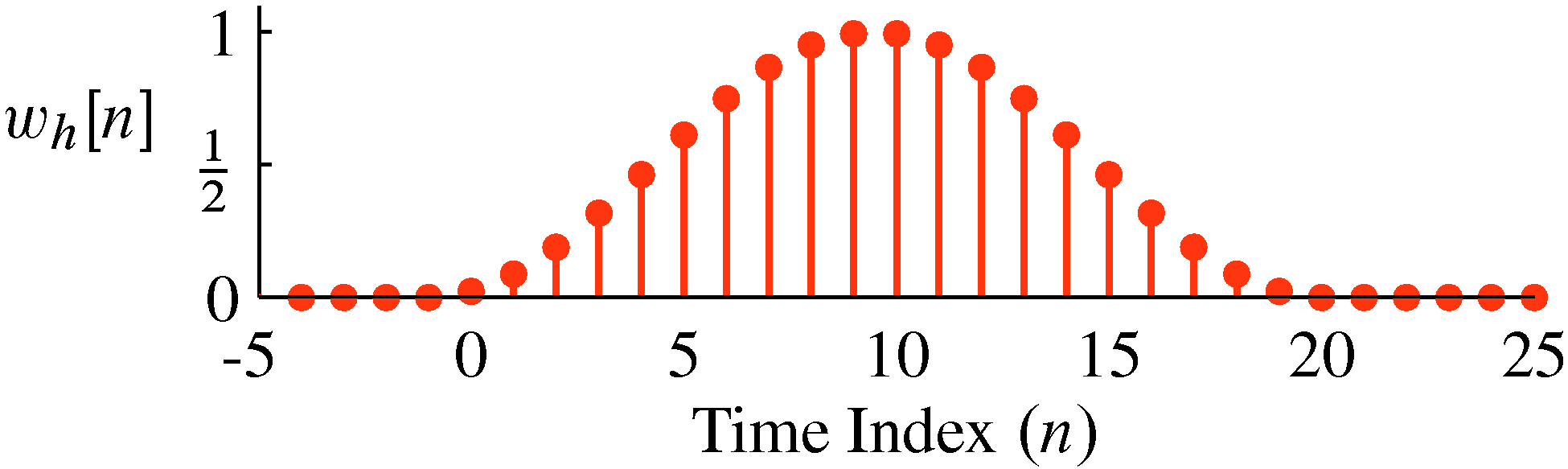 Aug 2016
© 2003-2016, JH McClellan & RW Schafer
17
Von Hann Window   (Frequency Domain)
DTFT (magnitude) of Length-20 Hann window
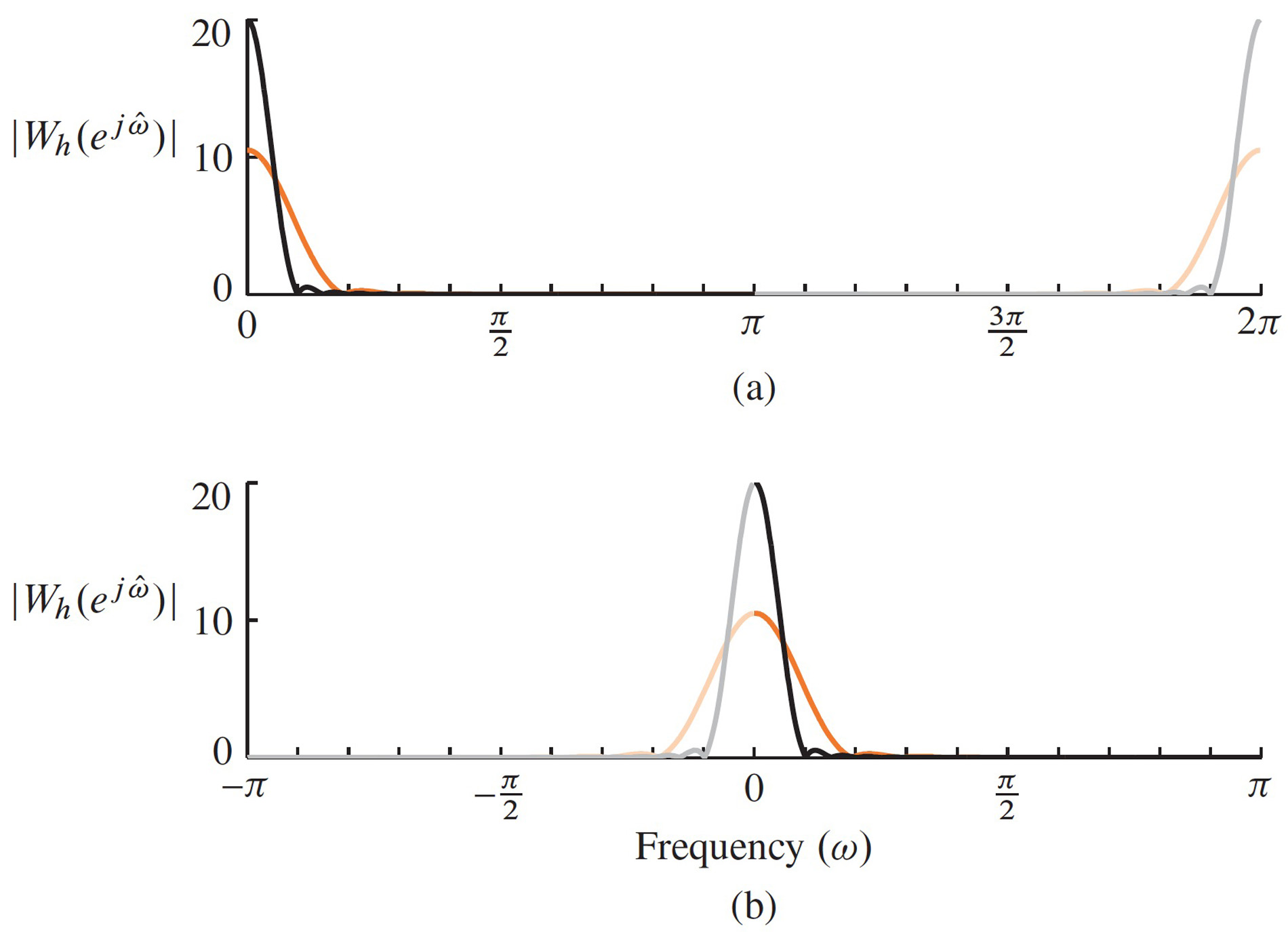 Aug 2016
© 2003-2016, JH McClellan & RW Schafer
18
Window section of sinusoid, then DFT
Multiply the very long sinusoid by a window

Take the N-pt DFT
Finite number of frequencies (N)
Finite signal length (L) = window length
Expectation: 2 narrow spectrum lines
Aug 2016
© 2003-2016, JH McClellan & RW Schafer
19
DTFT of Windowed Sinusoid   (with different windows)
DTFT (magnitude) of windowed sinusoid
Length-40 Hann window vs Length-40 Rectangular window
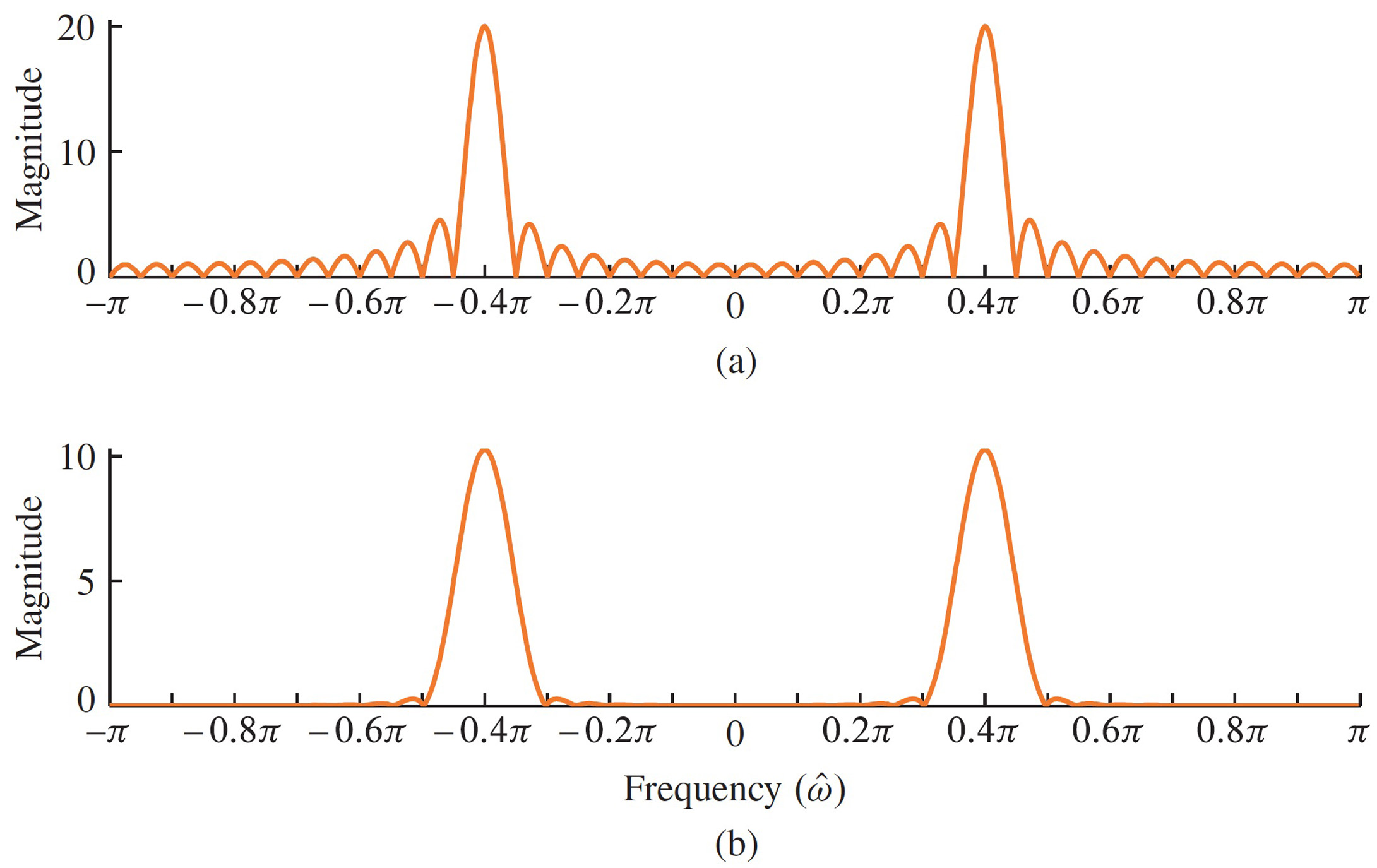 UnWeighted
Hann Window
Aug 2016
© 2003-2016, JH McClellan & RW Schafer
20
Change Window Length
DTFT (magnitude) of windowed sinusoid.
Length-20 Hann window vs. Length-40 Hann window
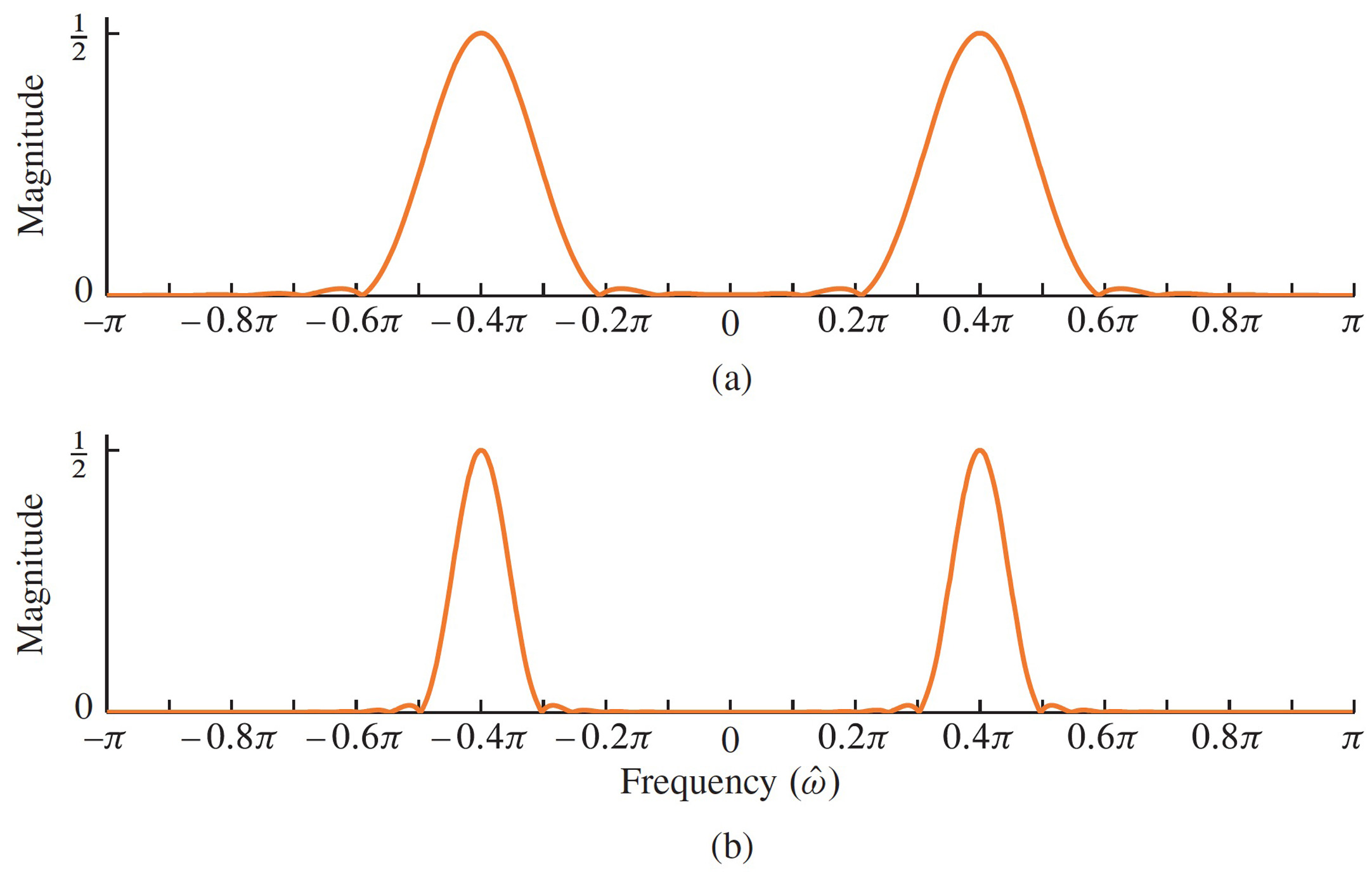 Aug 2016
© 2003-2016, JH McClellan & RW Schafer
21
Challenge: find DFS for x[n] = sampled Dirichlet
Synthesis of a periodic  signal, x[n] = x[n+N]
Find ak by taking N-pt DFT of one period of x[n] and then multiplying by 1/N
Aug 2016
© 2003-2016, JH McClellan & RW Schafer
22